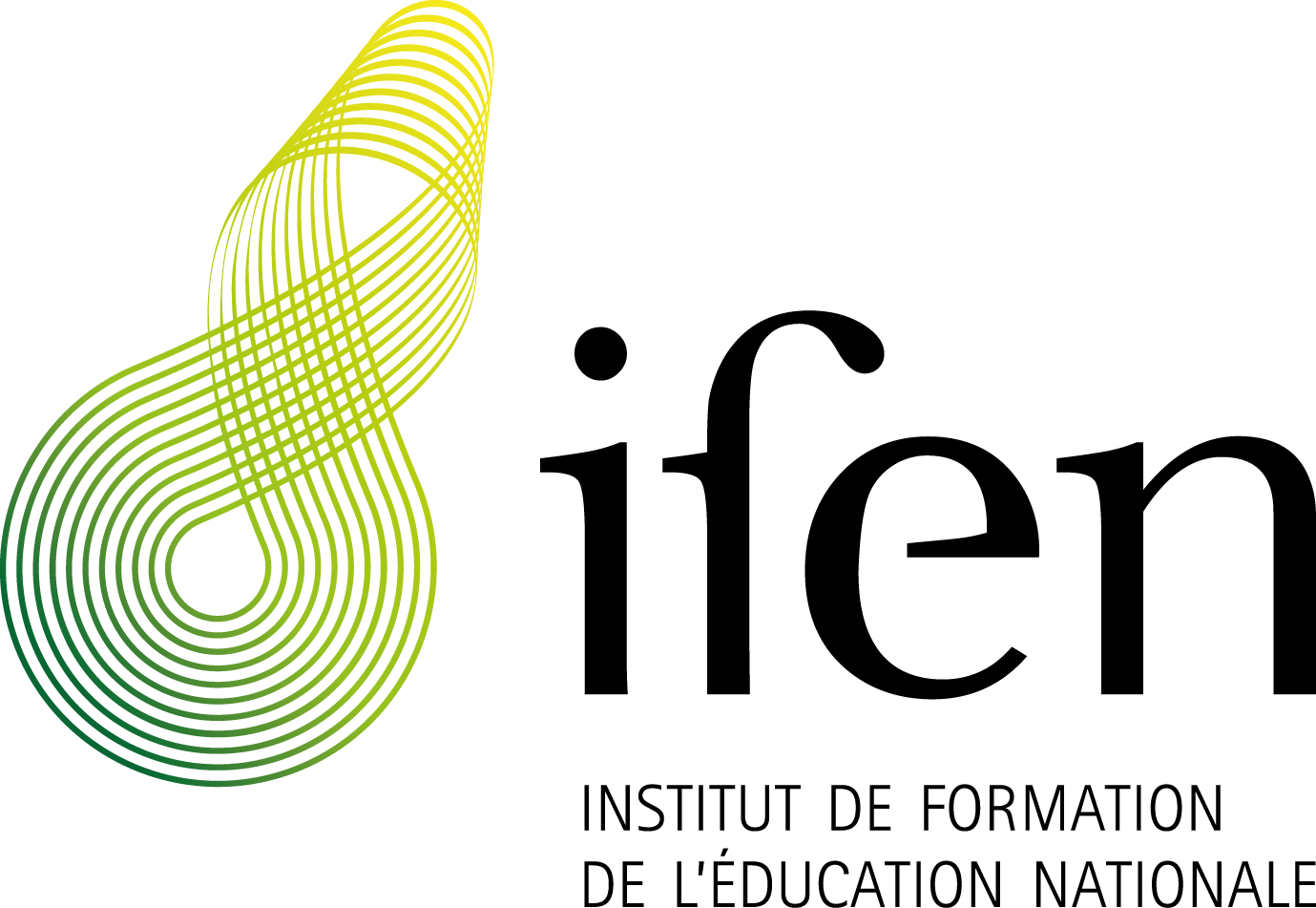 Journée pédagogique
Das Datum und die Dauer sind festgelegt.
Ziel der « journée pédagogique » ist festgelegt.
1-2 Hauptthemen zu den Zielen der Schulentwicklung sind benannt.
Das Organisationsteam zusammen mit den SchiLW-Delegierten ist erstellt.
Das Vorgespräch zw. Direktion, SchiLW-Delegierten und IFEN ist geführt worden.
Das Format (Workshops, OpenSpace, World Café … ) ist festgelegt.
Der Kontakt zw. Referent/-en/-innen und SchiLW-Delegierten ist hergestellt.
Die Qualifikations- anforderungen an die Referentin/an den Referenten sind benannt.
Die Themen für die Veranstaltung sind mit dem/der Referent/-in abgestimmt.
Eine Tabelle mit dem Ablauf ist erstellt ( IFEN).
     ( cf Checkliste JP)
Eltern und Schüler/-innen sind informiert.
Alle Weiterbildungs- angebote mit gleichem Logo (JP-LTC-Titel des Workshops) sind über das Konto eingetragen.
Das gewünschte Datum der Veröffentlichung auf der IFEN-Homepage ist mitgeteilt worden.
Die Lehrer/-innen sind informiert und haben den Link zur Einschreibung erhalten.
Die Räume sind reserviert. 
Es ist geklärt, welche technische Ausstattung/Mate-rialien benötigt werden.
Die notwendigen Unterlagen vom IFEN sind vorhanden.
Die Referent/-innen werden empfangen und begleitet.
Die Präsenzlisten sind in den Räumen zum Einschreiben ausgelegt.
Die Befragungsbögen für die Teilnehmer/-innen und die Referentin/ den Referenten werden eingesetzt.
Die Listen, Deklarationen (Rechnungen), Befragungsbögenwurden an das IFEN geschickt.
Die Ergebnisse und Erkenntnisse der Weiterbildung sind mit der Direktionsebene oder einem entsprechendem Gremium für die Schulentwicklung besprochen.
Die Erkenntnisse der « journée pédagogique » fließen in die Planung weiterer Weiterbildungen ein.